Improving Quality of Newborn Care in Rajasthan through State & Regional Resource Centres
National Innovations Summit
Indore, 06-08, July 2017
Context & Genesis
53 SNCUs, 304 NBSUs and 2065 NBCCs  across Rajasthan
Significant training load for new-born care packages and retention of newborn care skills
Dependence on existing  national & regional collaborative centres for training & mentoring of SNCU personnel in newborn care
No provision for mentoring sub –district providers at delivery points in skills for essential newborn care
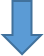 Trainings conducted at collaborative centres cost intensive with significant time lag for observership
Rationale
NEWBORN RESOURCE CENTRES IN THE STATE OF RAJASTHAN
Proposed roles of State & Regional Resource Centres
Selection of SNCU for the role of Regional Resource Centre
Reasonable Quality of Care (as assessed by using SQCI and Scoring Checklists)
Availability of adequate space (to allow for expansion for training hall/room)
Availability of trained human resources
Willingness of the staff to take on additional role

Potential SNCUs shortlisted and visited to validate their performance and the criteria listed above.
Steps in operationalizing Regional Resource Centres
Allocation of funds 
Rs 10 lakhs per centre (Rs 6.5 lakhs- Civil Works, Rs 2.5 lakhs-Furnishing and AV Aids, Rs 1 lakh- Mannequin )
Infrastructure enhancement
Training Hall, Newborn Skill Station 
Staff 
Nodal Person (Pediatrician) 
Nursing Tutors-2 (hired)
Training of RRC personnel
Priority training of the RRC Staff on standard GoI packages on newborn care
Developing a Plan for Mentoring Visits
Developing a detailed travel plan and reviewing progress every quarter
Achievement of State Newborn Care Resource Centre
15  Mentoring Visits of SNCU were conducted using the Standardized Mentoring Tool
Mentoring Visits by State Resource Centre to SNCUs in Rajasthan
Score based tools being used for Mentoring visits to SNCUs
15 Mentoring visits provided by State Resource Centre
Achievement of Regional Newborn Care Resource Centre(Up to June 2017)
48 Mentoring visits undertaken to NBSUs and NBCCs using a Standardized Mentoring Tool
Improving Quality of Newborn Care through SNCU Quality of Care Index (SQCI)
To assess the optimal (& appropriate) utilisation of services
    1.Low Birth Weight Admission Index: Proportion of low birth weight babies (<1800 gms.)   
        admitted to the unit
    2.Rational Admission Index: Proportion of new-borns discharged within 24 hrs.
    3.Optimal Bed Utilisation Index: Average number of newborns admitted per bed per month
To identify gaps in skills and /or clinical practices
    4.Inborn Birth Asphyxia Index: Proportion of inborn admitted as birth asphyxia
    5.Rational use of antibiotics Index: Proportion of new-borns with sepsis received antibiotics
To track those survival/mortality indexes that influence key outcome indicators (such as NMR; IMR)
   6.Low Birth Weight Survival Index: Proportion of low birth weight babies (< 1800 gms.) 
      survived
   7.Mortality in normal weight babies: Proportion of deaths that take place in in-born with 
      birth weight 2500 gms. or more
SNCU Quality of Care Index (SQCI) Two year comparison
BACK
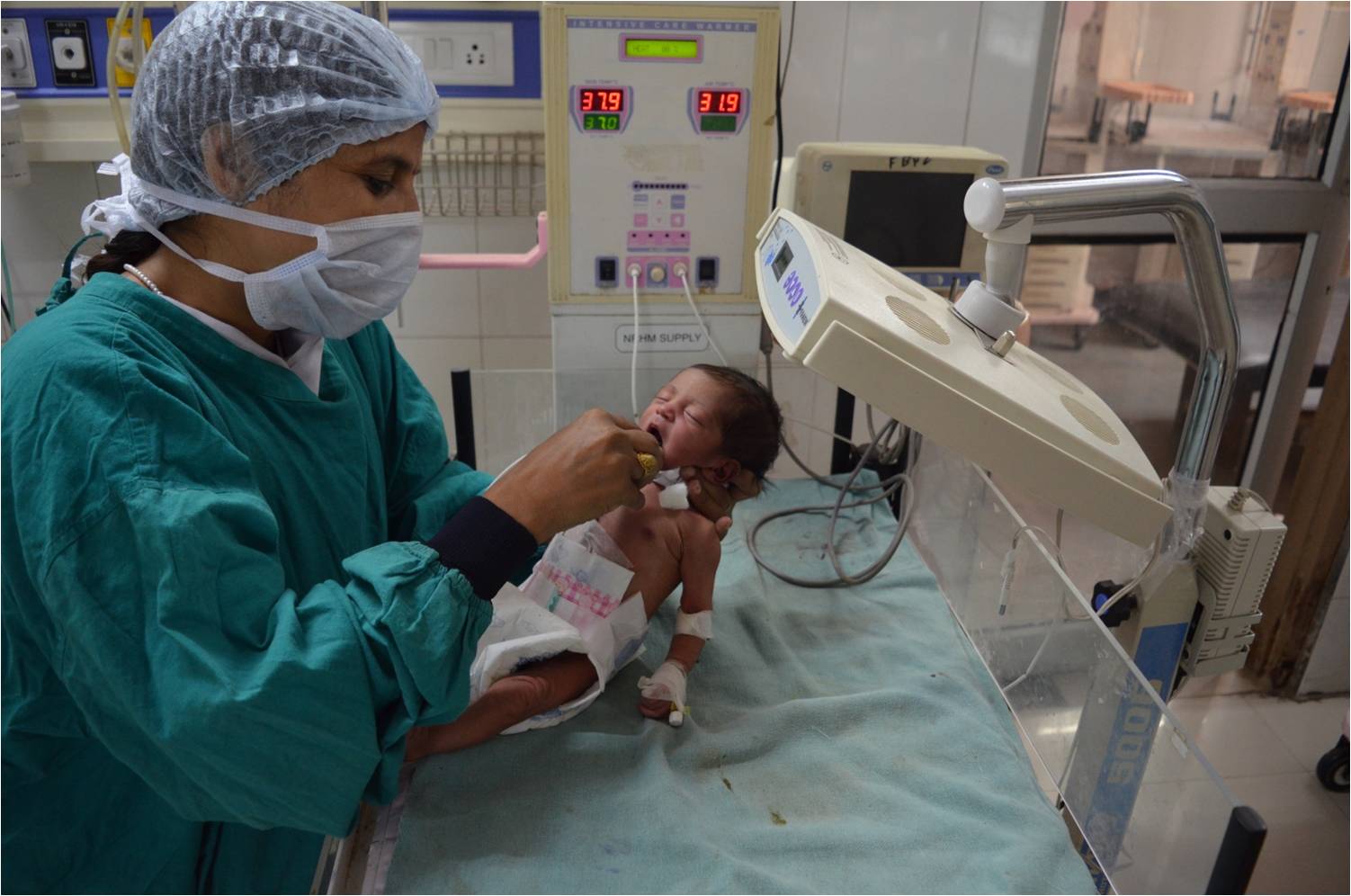 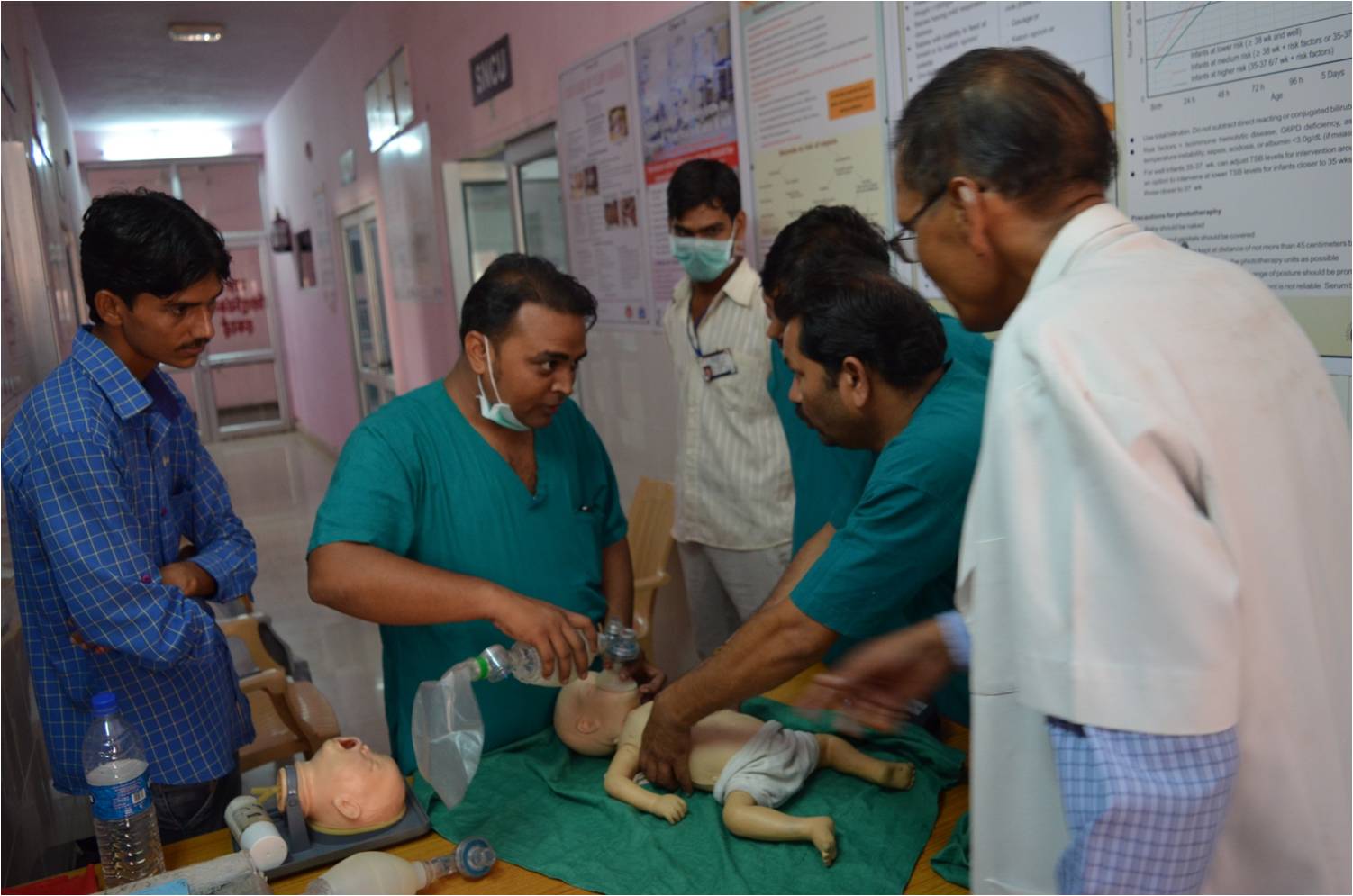 Newborn skills being taught at Newborn Care Resource Centre
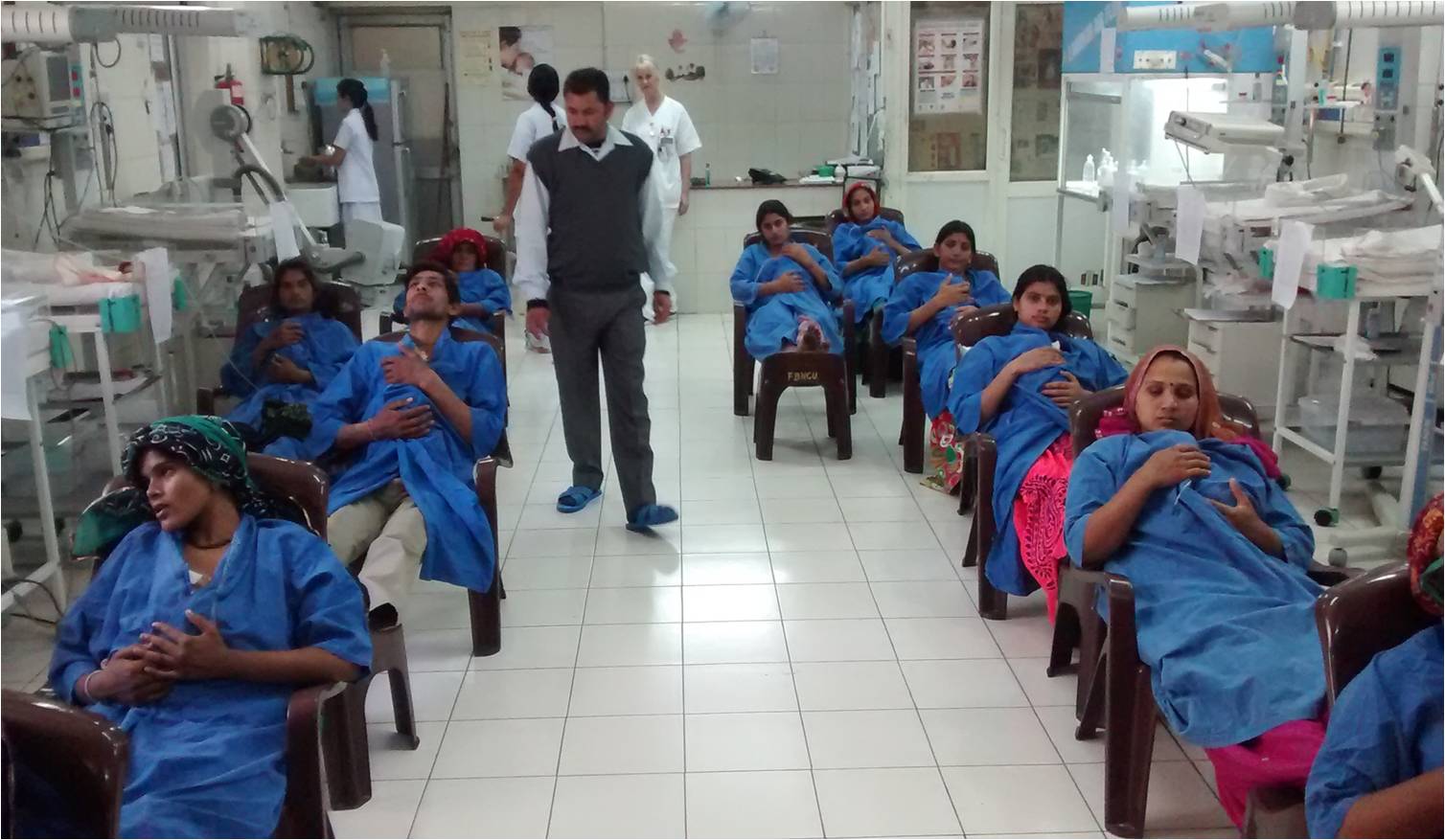 Staff teaching Kangaroo Mother Care (KMC) to mothers in SNCU